MANIN THEMIRROR
Matthew 21:28-32
The heart is more deceitful than all else and is desperately sick; who can understand it? 
- Jeremiah 17:9 -
[Speaker Notes: Walking after his own evil heart (Jer 16:12)…Engraved on the tablet of their heart (17:1)…Heart turns away (17:5)]
The sin of Judah is written down with an iron stylus; with a diamond point it is engraved upon the tablet of their heart…
- Jeremiah 17:1-2 -
[Speaker Notes: Walking after his own evil heart (Jer 16:12)…Engraved on the tablet of their heart (17:1)…Heart turns away (17:5)]
I will put My law within them and on their heart I will write it; and I will be their God…for I will forgive their iniquity, and their sin I will remember no more.
- Jeremiah 31:33-34 -
[Speaker Notes: Walking after his own evil heart (Jer 16:12)…Engraved on the tablet of their heart (17:1)…Heart turns away (17:5)]
Moreover, I will give you a new heart and put a new spirit within you; and I will remove the heart of stone from your flesh and give you a heart of flesh.
- Ezekiel 36:22-32 -
[Speaker Notes: Walking after his own evil heart (Jer 16:12)…Engraved on the tablet of their heart (17:1)…Heart turns away (17:5)]
RECEIVETHE IMPLANTED WORD
The Implant
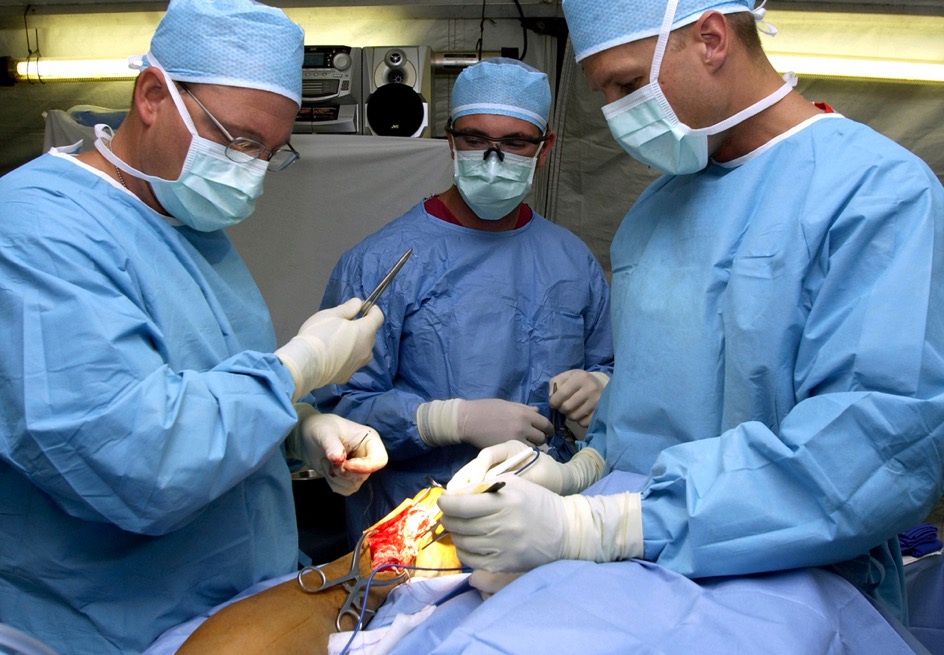 LET GOD’S WORD CUT INTO ME (Hebrews 4:12)
Pentecost (Acts 2:37)
Lydia (Acts 16:14)
The Implant
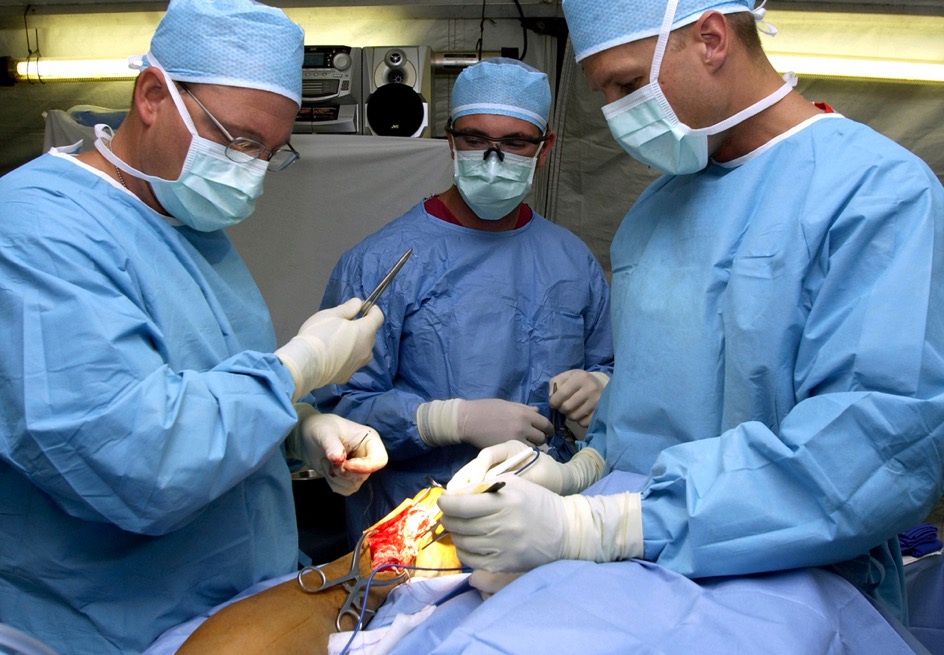 LET GOD’S WORD CUT INTO ME (Hebrews 4:12)
TAKE THE WORD/HEART
All those who received his word (Acts 2:41)
Lydia responded/brought near (Acts 16:14)
Samaritans received the word of God (Acts 8:4-14)
Gentiles received the word of God (Acts 11:1)
Bereans received the word (Acts 17:11)
[Speaker Notes: Bold is same word as James 1]
The Implant
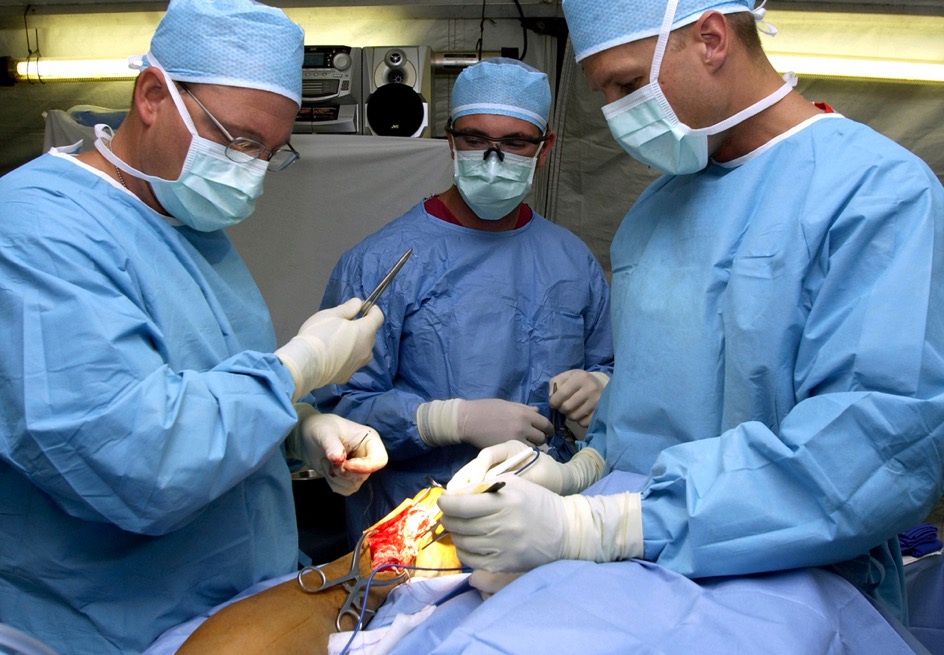 LET GOD’S WORD CUT INTO ME (Hebrews 4:12)
TAKE THE WORD/HEART
CLEAN OUT THE MALIGNANCIES (James 1:21)
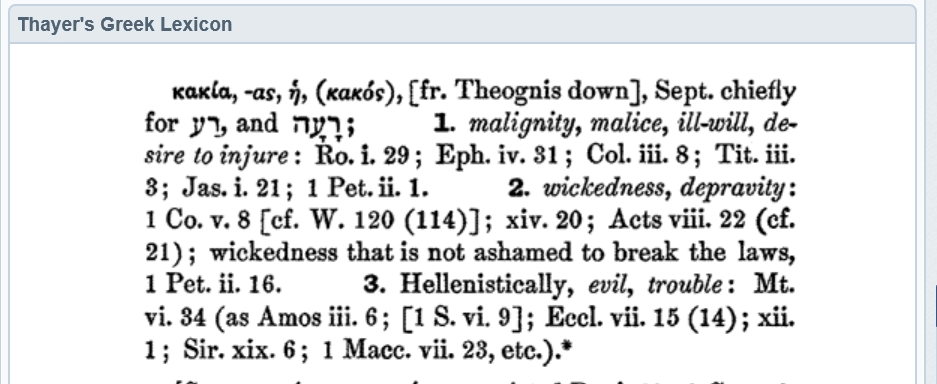 The Implant
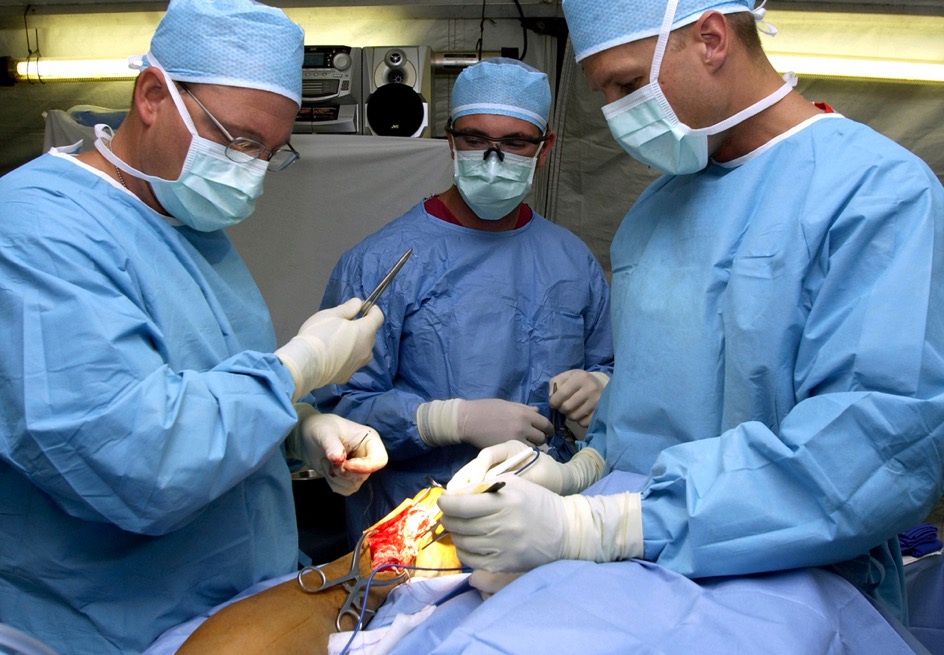 LET GOD’S WORD CUT INTO ME (Hebrews 4:12)
TAKE THE WORD/HEART
CLEAN OUT THE MALIGNANCIES (James 1:21)
So I won’t die (Acts 8:19-24)
So I can grow (1 Peter 2:1-3)
The Implant
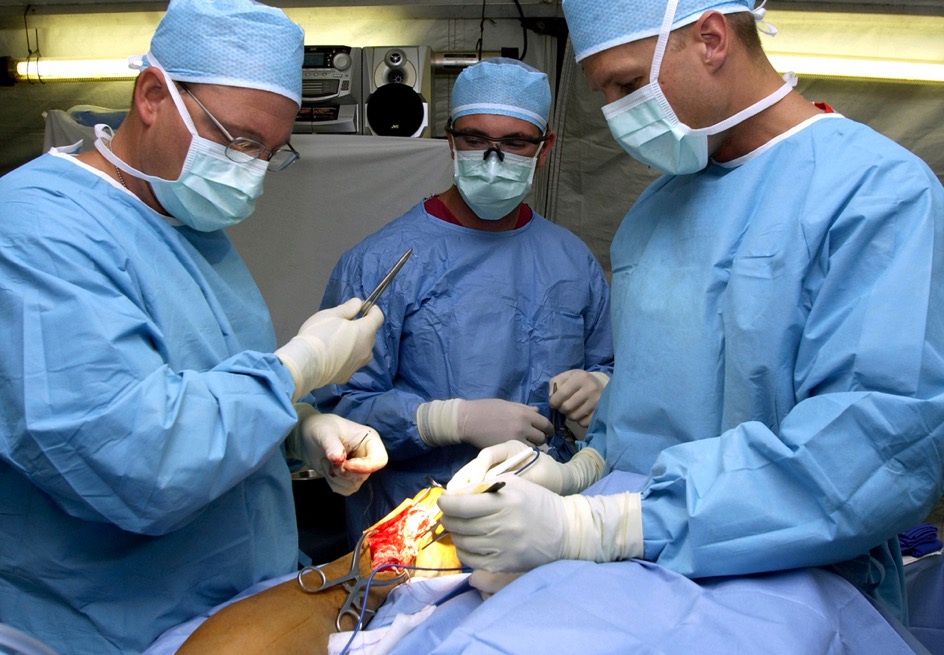 LET GOD’S WORD CUT INTO ME (Hebrews 4:12)
TAKE THE WORD/HEART
CLEAN OUT THE MALIGNANCIES (James 1:21)
STRENGTHEN IT (1 Thess 2:13; 3:1-5)
God & His word are able to build up (Acts 20:32)
Make my calling and election sure (2 Peter 1:10)
[Speaker Notes: DECEIVED by these afflictions (1 thess 3:3)]
Moreover, I will give you a new heart and put a new spirit within you; and I will remove the heart of stone from your flesh and give you a heart of flesh.
- Ezekiel 36:22-32 -
TAKE IT & LIVE?
REJECT IT & DIE
[Speaker Notes: Walking after his own evil heart (Jer 16:12)…Engraved on the tablet of their heart (17:1)…Heart turns away (17:5)]